快樂的力量
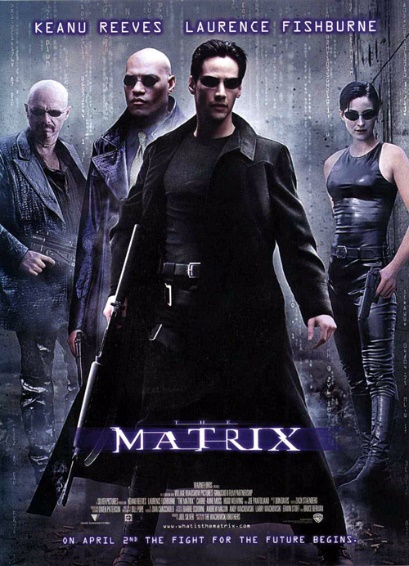 Science Frontiers: Power of Pleasure
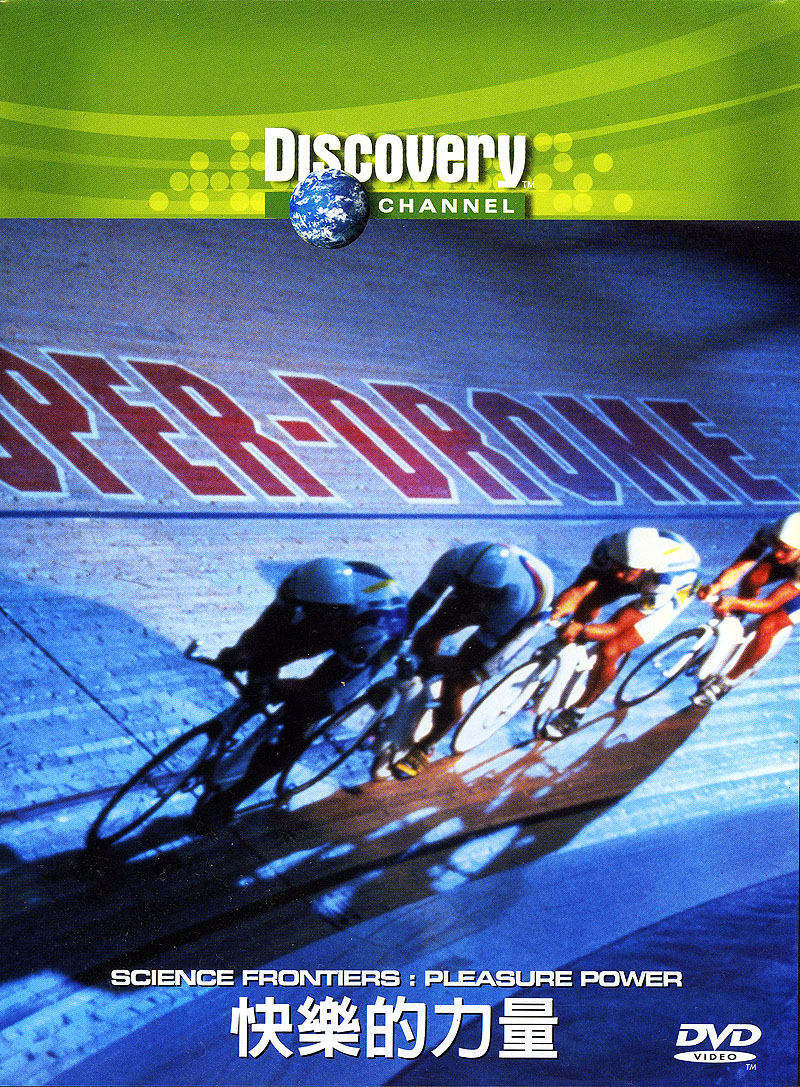 物質宇宙很實在，這點我確定。然而腦中世界是否像 Matrix 電影中一樣地虛幻？
這點我有些遲疑。
5:28 – 5:01 – 1:43 – 3:19 – 2:47
所有的快樂與痛苦都是
在大腦中組合成的影像
若果真如此，那我們何
必太在意快樂或痛苦？
若果真如此，那麼生命
或人生之目的是什麼？
(1) 0:00 - 05:28 [5]
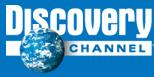 C01
1
WIKIPEDIA
18:20 / 5 (20 + 4)
[Speaker Notes: 本單元主旨，在揭發『所有感覺都是腦中的成像』之事實。假如這件事情是真的 (我也認為如此)，那就有一個基本問題，請大家先記在心裡『若果真如此，那生命 (或此生) 目的是什麼？』
先講出幾個重點，以便引入影片：
(1) 神經細胞是什麼？神經如何傳導？
(2) 神經傳導影響非常多日常生活的感受：喜怒哀樂、愛情、痛苦、疾病。
(3) 神經傳導會受到藥物、心情、習慣所影響。]
快樂的力量
樹狀突
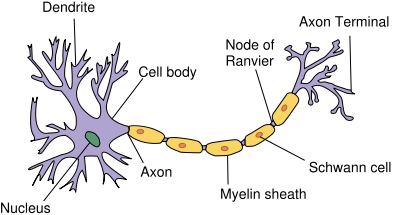 軸突
髓鞘
細胞核
快樂的感覺是神經傳導所造成的腦中印象
接受刺激
(中獎了！)
大腦內的活動基本上
是很多神經細胞間的
電化學流動與銜接：
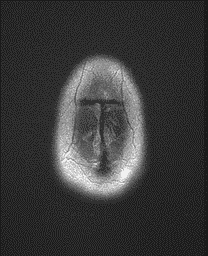 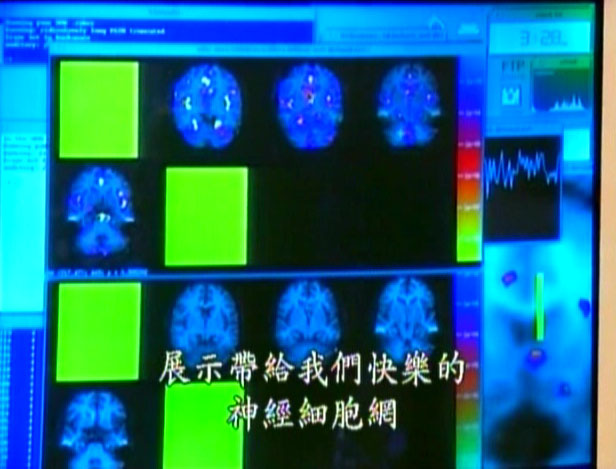 Flow
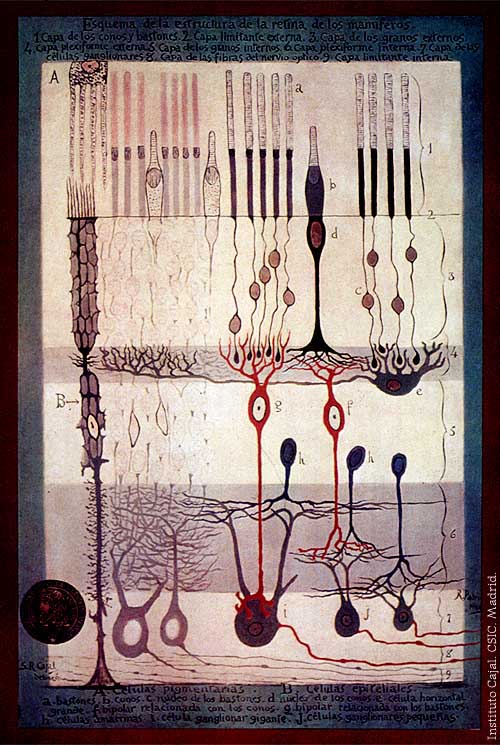 Santiago 
Ramón y 
Cajal
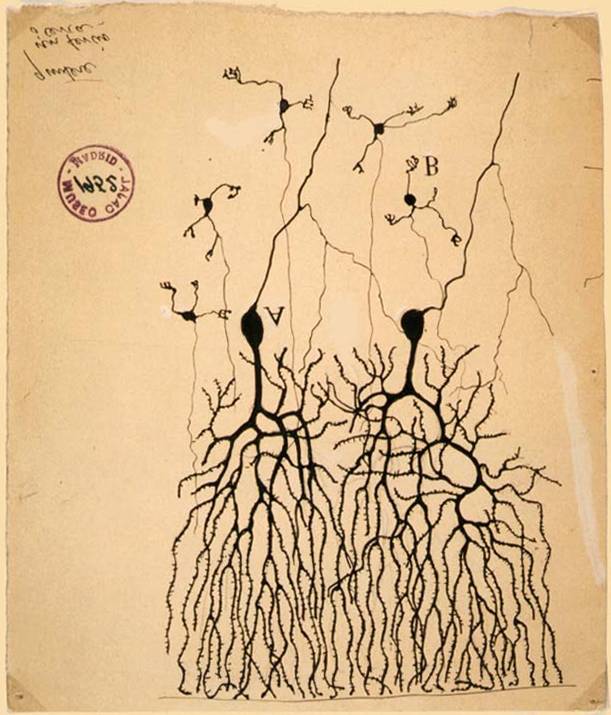 分
支
成
網
突觸
synapse
神經元
neuron
效果呈現
(狂喜！)
神經細胞的基本形狀 (一個神經元)：
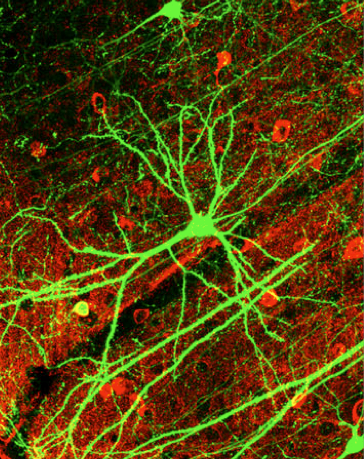 受 體
與記憶有關
2
WIKIPEDIA
[Speaker Notes: 神經的傳導好像有快慢。以下的說法只是感想，我還沒有看到相關的科學論述。
年過五十，發現自己的神經傳導好像變慢，也就是一切事物似乎過得比較快，因為在相同的時間內，所流經過的神經數目變少 (因傳導速度變慢)。
因此，老和尚打坐可以撐很久，除了道行高深、心如止水之外，他的神經傳導較慢可能也有關係。這也是為什麼小學一堂課的時間比較短，無法撐 50 分鐘，並不見得是注意力不夠集中，只是 50 分鐘對小學生來說感覺上太長了，他們要傳導更多的神經細胞。當然，過動兒除外，那是一種生理上的問題。
以同一個人來說，每天早晚的傳遞速度也可能不同。我就發現早上的神經傳導好像比較快，因此在同一個小時中，可以做更多的事情，因為傳導過更多的神經細胞。
當然，這種感覺可能也與『專心』有關，越專心好像傳導速度會變快，做事的成效就會比較高。另外，我也覺得要達到專心的境界，然後稍稍加快神經傳導，也需要醞釀的時間。各位在唸書或者專心做一件事後，也有相同的經驗。因此，常常說『時間被切得很碎』的情形，就很難集中精神深入一件事。建議大家，好好規劃每天的時間，讓自己有比較完整的時段，專心做一件事情。
要和諧地與你的神經細胞們相處，小心不要被他們帶著走。神經也要馴化。]
快樂的力量
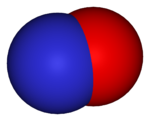 O
N
多巴胺 dopamine 是傳導神經衝動的小分子化合物
多巴胺刺激腦中控制細部運動的神經，多巴胺不足造成巴金森病而手足失控。
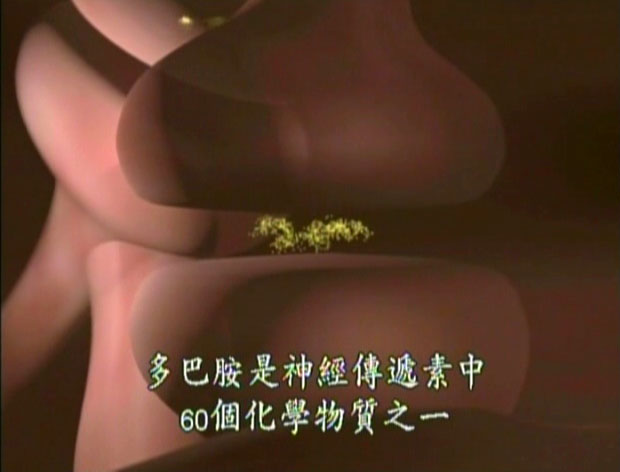 突觸 synapse
奇蝦
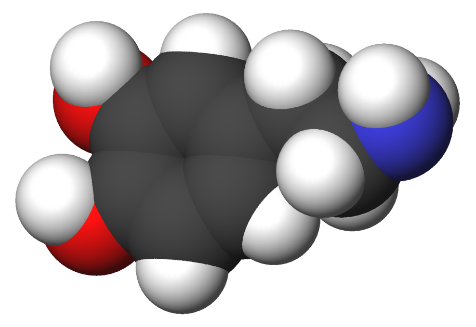 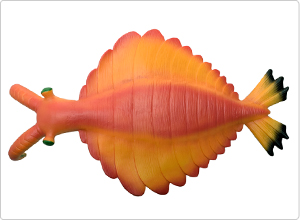 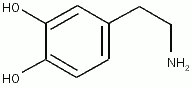 Flow
(觸角)
(虫体)
(尾巴)
超常見的神經傳導物質：味素
旨味 (umami)
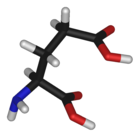 是一種胺基酸
麩胺酸 Glu
(引起中國餐廳症候群)
多巴胺刺激腦中『報償中心』引起愉悅感，特別是引起『食、色』等基本需求的期盼感覺 (I want …)。
超簡單的神經傳導物質： NO
服用古柯鹼或安非他命可強化釋放多巴胺的作用，而產生極度快感。
一氧化氮 NO
一氧化碳 CO
(血管鬆弛)
劇毒！
↑ 這些感覺雖然強烈，然皆虛幻。
3
WIKIPEDIA
[Speaker Notes: 神經細胞之間，以化學物質來作傳導之接續，稱為突觸。神經系統如此以『神經元』為組合單位，經由連結來做傳導的方式，有相當的意義。首先，以小單位來連結，就可產生無限之組合可能；而每一種組合，也可以修改或加強，產生程度不同的結果。
神經細胞與傳導物質的種類也很多，各司不同的生理功能，不同的神經細胞間，也可以互相影響，以調節所呈現出來的生理現象。神經傳導物質的多寡，直接影響神經細胞，也因此影響生理現象，常常造成病變。
有些化學藥物非常強烈地影響傳導物質，或者突觸間的傳導，會造成很劇烈的生理反應。例如安非他命強化多巴胺的傳導效果，強化神經衝動而造成極度快感。但這不是正常的生理行為，劇烈的反應終究會損傷正常的細胞，造成永久傷害。
味精：鮮味 (旨味 umami) vs 甜味 (amami) (1907 東大池田菊苗在昆布中發現)
NO: 血管鬆弛劑 Viagra
CO: 血管鬆弛劑、使紅肉更紅、納粹的毒殺劑]
快樂的力量
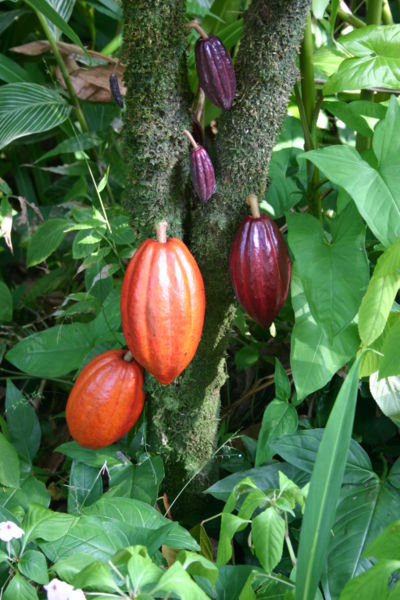 可可子 cacao
可可 cocoa
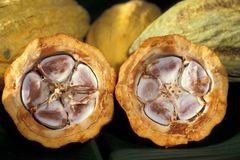 D
D
D
D
D
D
D
D
D
D
D
巧克力含有影響神經傳導的物質 phenylethylamine
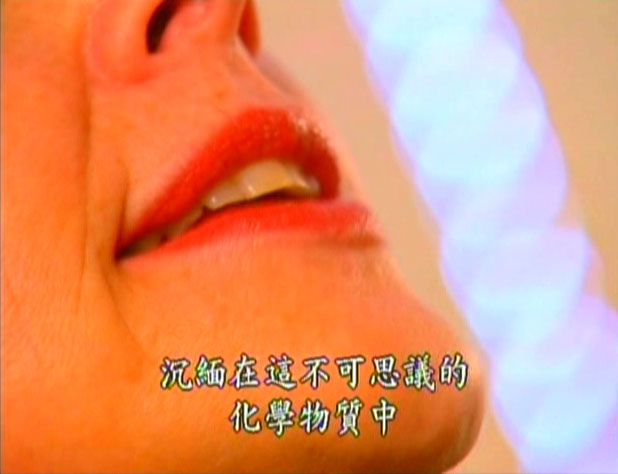 (lovers)
Phenyl ethyl amine
苯      乙烯     胺
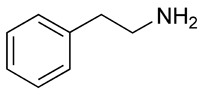 戀愛是化學物質形塑的幻象？
CH3
Amphetamine
Dopamine
安非他命家族基本構造
Phenylethylamine 是一種自然界的安非他命，可以引起類似戀愛的感覺，但在體內很快就可被代謝掉。
安非他命加強了多巴胺之作用
分子形狀太相似
(-) 抑制回收
安非他命
安非他命一面促進多巴胺之釋放，也抑制多巴胺之回收，因此造成持續性的神經衝動，對細胞有傷害。
安非他命
(+) 促進釋放
神經突觸
4
狗貓不善於代謝可可 theobromine 不能吃巧克力
WIKIPEDIA
[Speaker Notes: 生物還是設計了很多讓你愉快的神經傳導，否則可能繁衍不下去。這種愉快的傳導，主要是鼓勵『食、色』兩端。
[加演 BC1 Neurone.mpg]]
快樂的力量
鴉片
腦啡 endorphin 是體內自身產生的麻醉劑
長
跑
麻啡與神經細胞受體結合產生麻醉
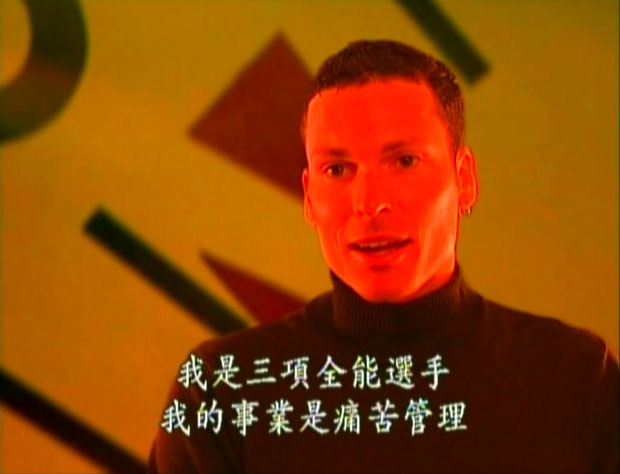 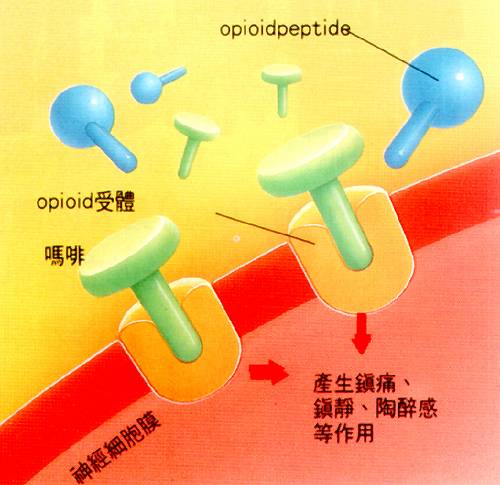 Eric
(天使)
腦啡
分
娩
針
灸
受體
(魔鬼)
受體
酷
刑
牛頓雜誌 (1991) 第 164 期, p.48-49
脊椎動物受到極大的痛苦後，腦下垂體會分泌一些短鏈胜肽，具有類似麻啡的麻醉作用。
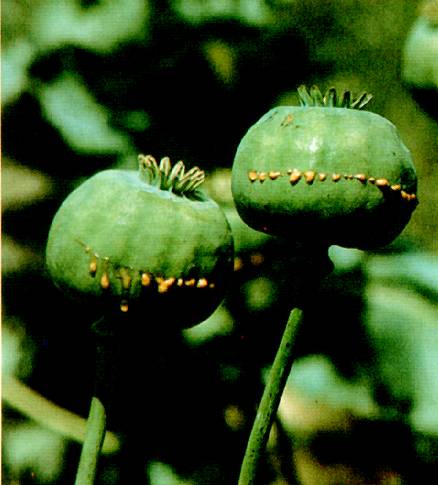 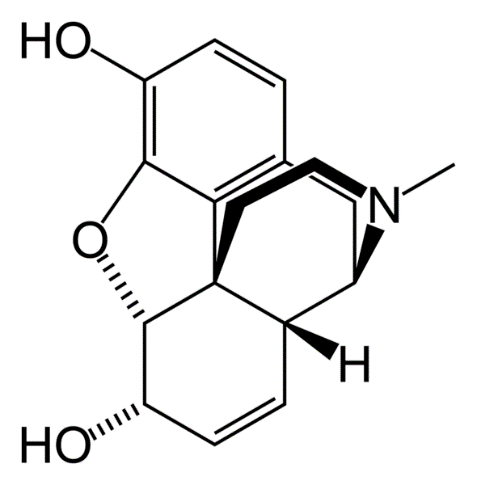 Y
G
G
F
M
五個胺基酸
這些物質的效果，都是因為與受體結合所致，這種專一性結合，好像兩個形狀互補積木之間的契合。↗
麻 啡
罌粟果實
5
[Speaker Notes: 生物也設計了抵抗身體痛苦的機制，以便補償生命中一些極痛苦狀況。當受到極大痛苦之後，腦中產生了一些短的胜肽 (腦啡)，可啟動特別的神經，阻斷痛苦的神經傳導，並刺激愉快神經。鴉片中所含的麻啡，與腦啡的化學成份完全不同，然而兩者的外形卻有相似處，因此也可以啟動類似腦飛的作用，讓人愉悅。
但是，麻啡很難在細胞中代謝掉，因此作用較強且持久，與正常腦啡結果不同，使用多了會難以自拔，上癮者體內必須一直有麻啡存在著，否則就會發生禁斷現象而異常痛苦 (因為壓抑痛苦的麻啡沒有了)。
注意麻啡與腦啡的成份完全不同，前者是生物鹼，後者是由胺基酸組成的，但是卻能夠與同一種受體結合，產生類似的效果，這是如何辦到的？兩者雖然組成份不同，但是外型看起來很相似，其形狀都可與腦啡受體結合。
許多動植物所產生的物質，對人類有顯著的生理或藥理作用，都是與人體內的細胞受體等物質結合，所造成的效果。這種分子之間的結合，是有專一性的，就如形狀互補的積木一樣。麻啡就是最著名的例子，會模擬腦啡與其受體結合，造成腦啡的止痛效果。這些分子，大多是其他生物的『二次代謝物』，在原來的生物有它自己的用途，對人類會有作用，多半是演化的結果，或者只是碰巧。]
神經細胞之間如何傳遞神經衝動？
『神經細胞間利用傳導物質越過突觸』
安非他命可刺激細胞，為何是禁藥？
『效果過強且無法自然代謝容易成癮』
腦啡是什麼？有何作用？
『五個胺基酸組成的腦內天然麻醉物』
舉出兩種神經傳導物質及其作用？
『多巴胺負責報償中心的神經傳導』
(2) 5:29 - 10:30 [1]
『麩胺酸過多引起中國餐廳症候群』
快樂的力量
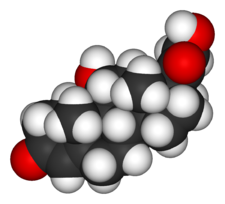 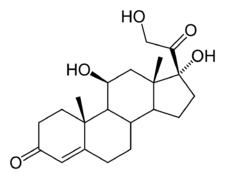 hydro cortisone
外部壓力刺激分泌 皮質酮 cortisol 以便應付壓力
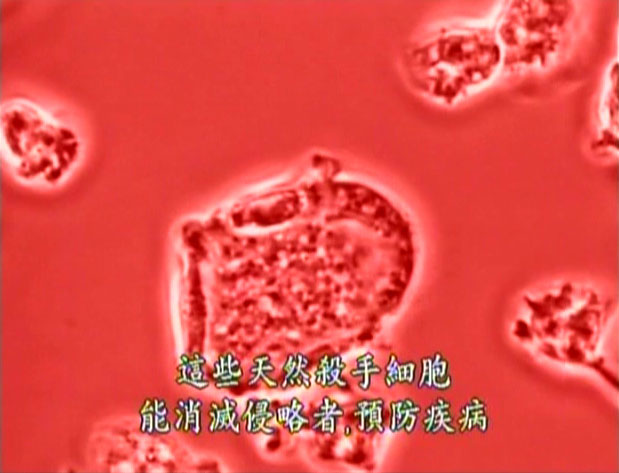 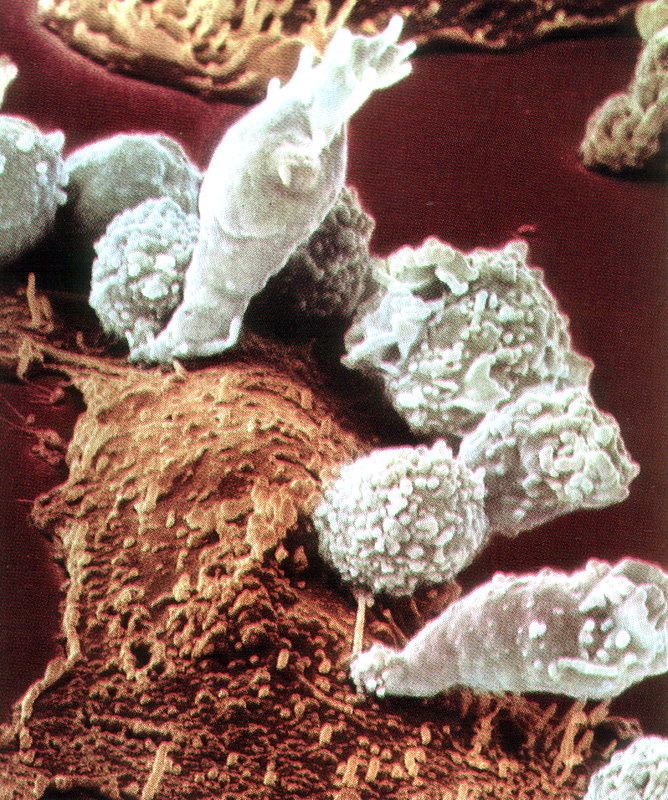 Susan
NK
(類固醇)
壓力 → 皮質酮 → 抑制免疫細胞
美國仙丹
(prednisolone)
NK
皮質酮是一種荷爾蒙，由腦下垂體刺激腎上腺分泌，可增加血壓、血糖、消炎，以平衡身心壓力。
自然殺手細胞 Natural Killer Cell
先天免疫系統 (不須外來抗原)
 可以辨識『非我』之突變 (癌)
 可被流感等病毒入侵物體活化
 也可被 干擾素 interferon 活化
 會被皮質酮抑制而降低活性
可促進
競賽表現
(3) 10:30 - 12:13 [2]
皮質酮分泌過多會壓抑免疫系統，提高致癌機率，也會導致不孕。
天然的積極樂觀是最佳防衛
7
WIKIPEDIA
[Speaker Notes: 生物也設計了對付壓力的機制，主要是由固醇類負責，是一個大家族之小分子荷爾蒙 (不是神經傳導物質)。然而，固醇類對身體的其他機制，例如免疫系統，卻有傷害。因此，長期在壓力之下的人，免疫系統的活性會下降，對健康有害。
可體松 (我自己的例子：百濟丸)
禁藥事件 (doping)：Ben Johnson]
快樂的力量
賭局本身之輸贏對賭徒可能不是最重要的事
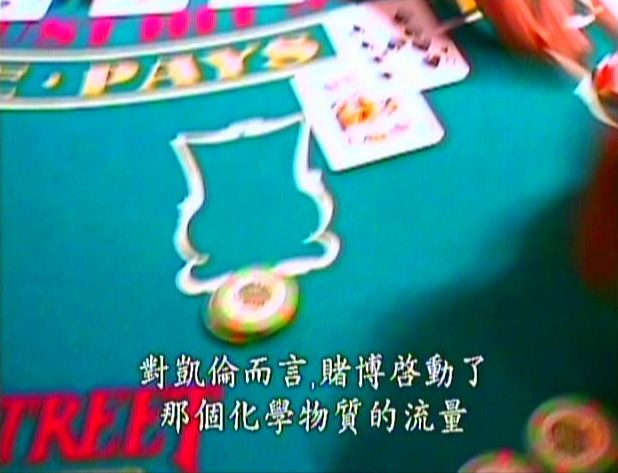 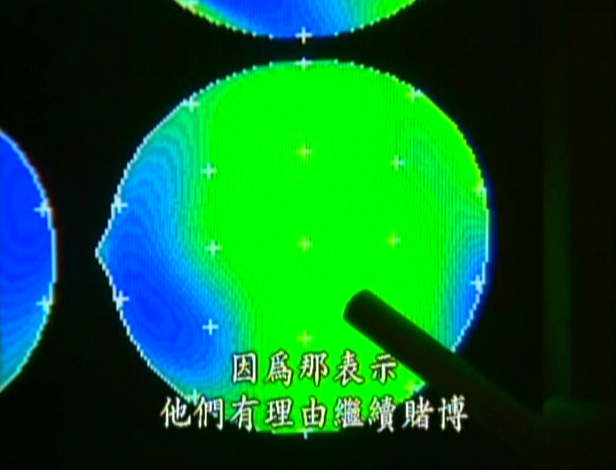 Karen
許多刺激或經驗可啟動某些神經網路的流動 (Flow)，可能造成生活上的深刻記憶與印象。
『賭輸了！』對賭徒的鼓勵更大，因為輸了就有繼續賭下去的藉口。
(這也是一種追求 Flow 的方法？)
反
之
亦
然
起心
動念
信息放大
『1 到 10 的警惕』
多樣反應
第一個念頭就要放掉
強化
察覺
念頭
不要反覆齟嚼壞念頭
記憶效果
8
增幅
[Speaker Notes: 神經細胞間的順暢傳導，對生物的生理來說，就很重要；好像成為一股電化學流動 (Flow)，貫通整個神經網路，生物會依賴這種流動。聽音樂也是一種流動，熟悉或喜歡的音樂，不斷地在你腦中某一部份神經網路流動，有時會重複與變化，就是不斷流動，刺激神經衝動與傳導，讓人覺得愉快 (或者覺得過得很充實)。
為了追求這種流動，人類有很多活動可以達成，有好的流動 (如聽音樂)，也有不好的 (如沈溺於賭博)。而不管好或不好，都可以經過重複而增幅、記憶，造成長期效果。因此，保持正確的念頭就很重要，而且不要去反覆咀嚼壞念頭，因為很容易黏上去。但是，有時候硬是想要去掉壞念頭的念頭，反而讓這個壞念頭更難去除，這時就要試著不理它，或者以另一個念頭取代之。
放掉壞念頭或提起好念頭要『當機立斷』，並且以 When failure is not an option 的模式來決定。
同學們大多對電動玩具也很有類似的經驗，你就是一直玩，放不下來。我想一個人要是都不打電動，那人生真的很無趣；但是，若一直沈迷著相同的動作、結果與可預知的遊戲，那可能真的是更無聊的人生。]
快樂的力量
也是一種快樂力量︰面對恐懼、認清恐懼
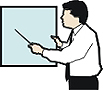 研究生涯 (8) 演講的緊張與焦慮可以對應
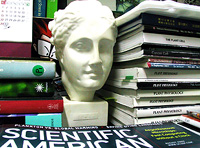 緊張是動物共同演化出來的特質，在早期弱肉強食的生物圈裡，逃避被吃掉的能力，是延續物種繁衍的重要因素。
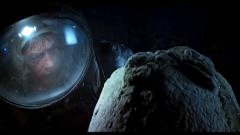 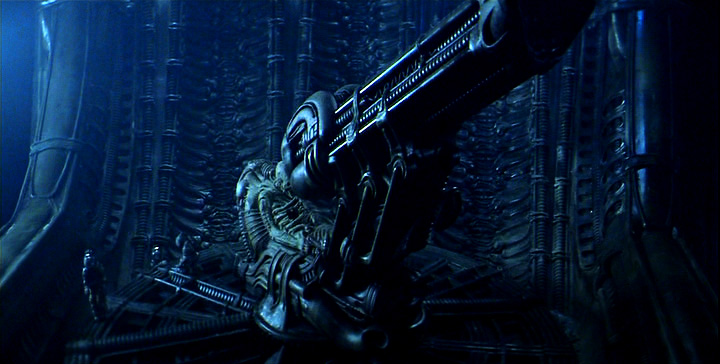 異形營造恐懼氣氛
生理學家認為恐懼連同快樂、憤怒，都是人類的內在本質。感受恐懼信號後，交由神經系統啟動整個恐懼反應。
異形 Alien
YouTube
地球是艘超大星艦
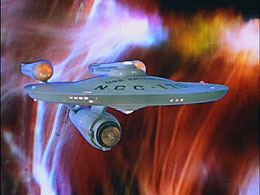 不要讓恐懼『增幅』
要面對恐懼，甚至去擁抱恐懼。若勇敢看清恐懼的面貌是什麼，恐懼感也許就不會那麼糟糕了。如實面對。
Star Trek 
星艦迷航記
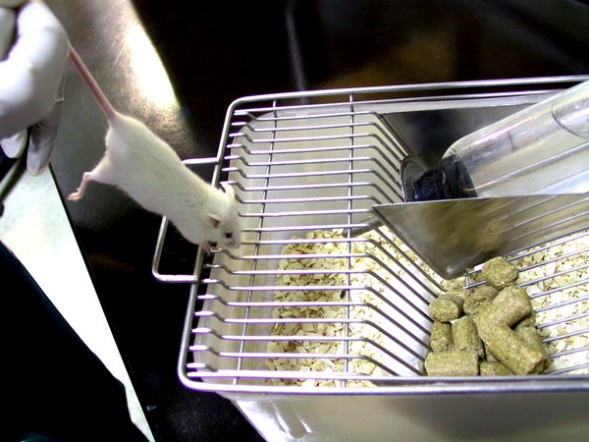 終極的恐懼︰『未知』
最大的恐懼，是對未知的不確定與想像，所交織出來的 (自我催眠)。
小白鼠被抓住尾巴後就往前跑
若有一天，小白鼠突然開竅，不再逃避，反過來看看誰在抓我，並且回頭咬手指，抓的人一定鬆手。
(4) 12:14 - 15:33 [6]
9
其實科學研究也是如此
[Speaker Notes: 緊張、焦慮或恐懼是生物的本性，為了逃避天災、天敵，有警覺性才可提升生存率。
不要刻意去躲避恐懼，最好的辦法是勇敢並理智地面對，仔細看清恐懼，會發現好像沒有想像中可怕 (恐懼可能已經在你的腦中增幅了)。 因此『勇敢』也是一種快樂的力量，勇敢就是面對恐懼。勇敢並非無懼，應該是不懼；前者是無知，後者是知道恐懼之後的自我提升，才是真的勇敢。
其實，最終極的恐懼可能源自『未知』。未知有一大片空白，讓你自己去填滿恐懼的想像，沒有邊界。
你自己最大的恐懼事物為何？ 想想如何去面對。
星艦迷航與西部開拓史，在其精神上有緊密關連。]
快樂的力量
D
D
D
D
D
D
D
D
D
D
D
對刺激的渴望會深刻地記憶在大腦前葉以致成癮
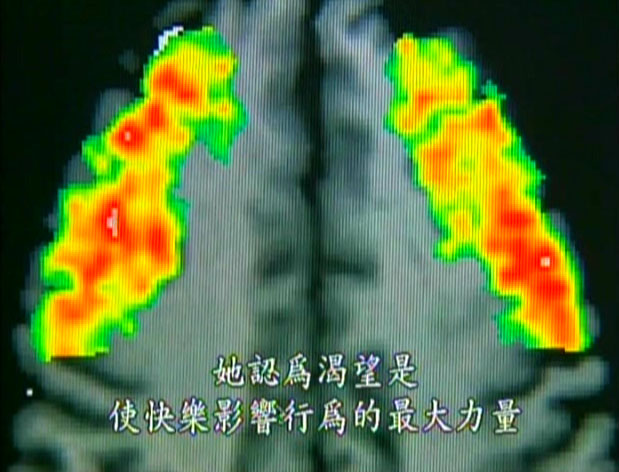 古柯鹼 cocaine (Crack 快克)
(addicted)
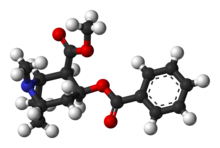 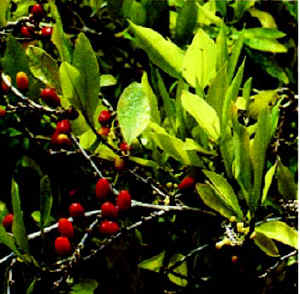 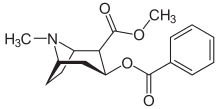 Erythroxylum coca
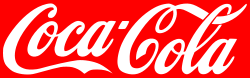 只含極微量古柯鹼
腦前葉是人類評估外界事物因果的區域，古柯鹼上癮者腦前葉活動異常，驅使患者渴望追求眼前快樂。
古柯鹼抑制多巴胺之回收
抑制
回收
cocaine
『1 到 10 』
神經
突觸
長期後果
回收
眼前快樂
擴大增強
問題還是在那裡
漸入魔境
逃避疼痛與恐懼
10
WIKIPEDIA
[Speaker Notes: 很多植物的二次代謝物，都有奇奇怪怪的分子構造，會影響神經細胞間的傳導，也因此會影響你的情緒、理智、判斷。除了鴉片之外，古柯也是一個常見例子。
可口可樂的名字有 Coca 字眼，的確與古柯鹼 cocaine 有點關係，因早期販售時，可口可樂是由古柯葉的浸泡液，加上調味料而成，作為一種治療用的增強劑．但其中所含的 cocaine 不多，因此還沒達到『毒品』的程度，喝多也不會上癮。倒是其中含有相當多量的咖啡因，可以提神。]
快樂的力量
可口可樂影響的不只是飲料之好惡
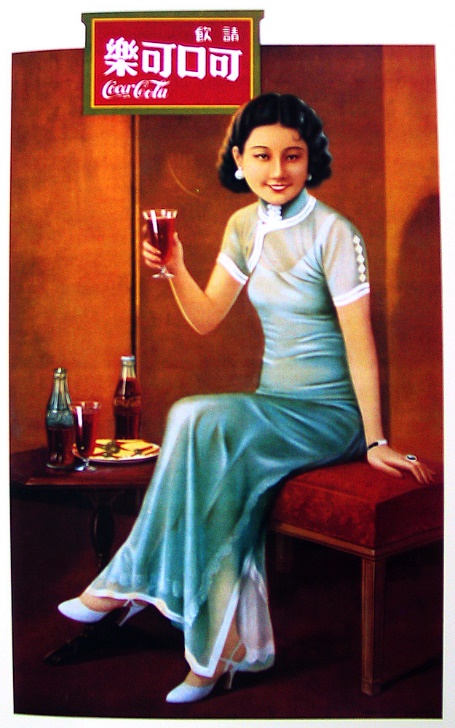 巧妙連結聖誕節慶
偷偷摸摸…
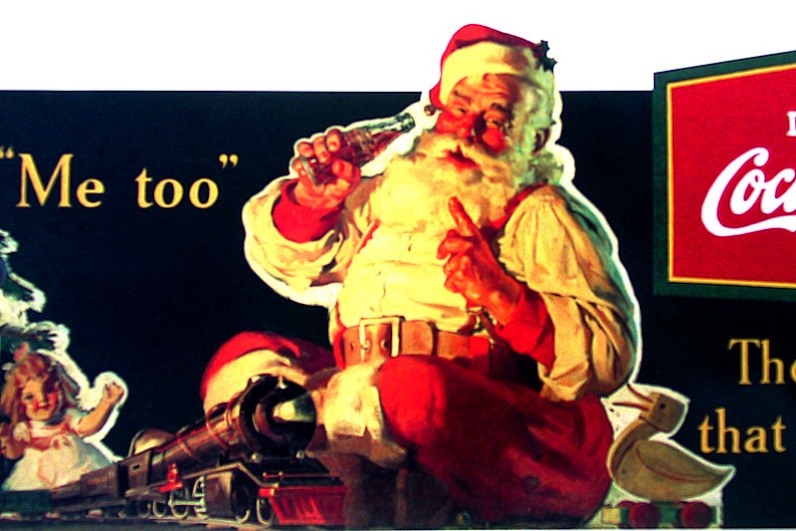 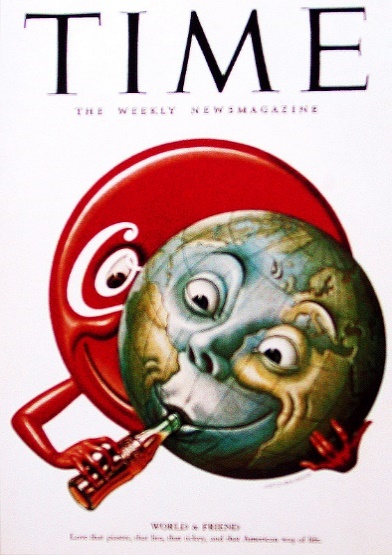 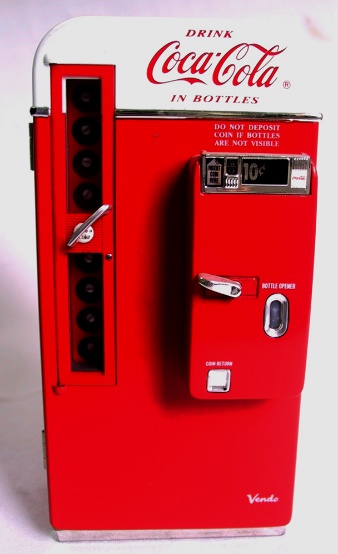 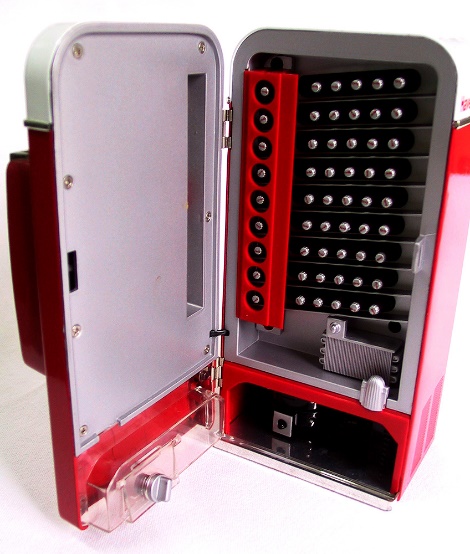 再多花生也值得…
1950 年
回想一下，可口可樂如何在你的腦神經烙下深刻印象？
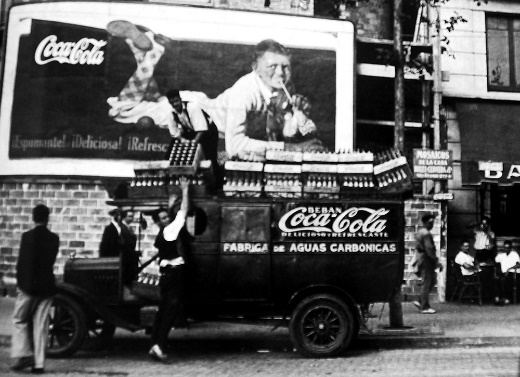 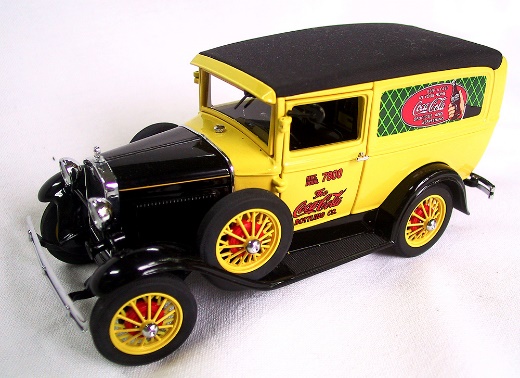 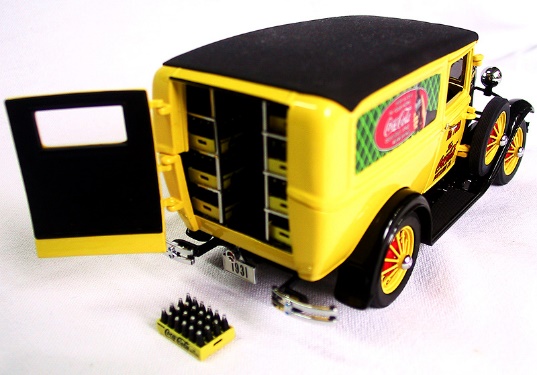 行銷全世界
二戰美軍的精神支柱
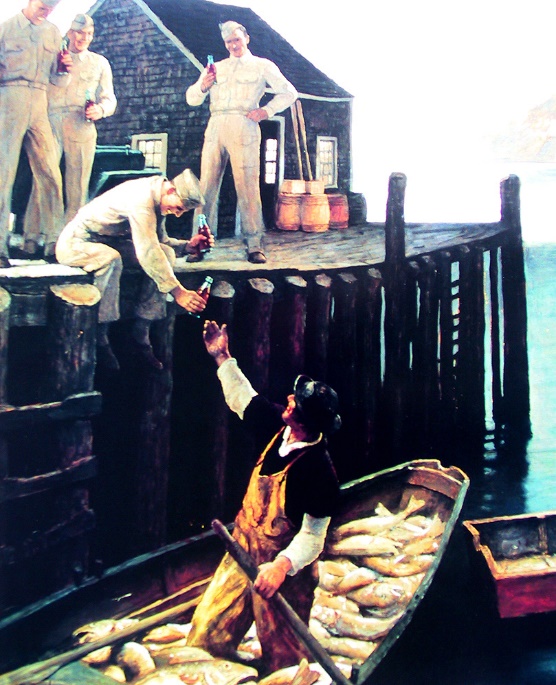 連結形像
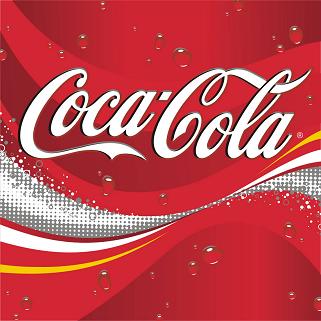 我的收藏品
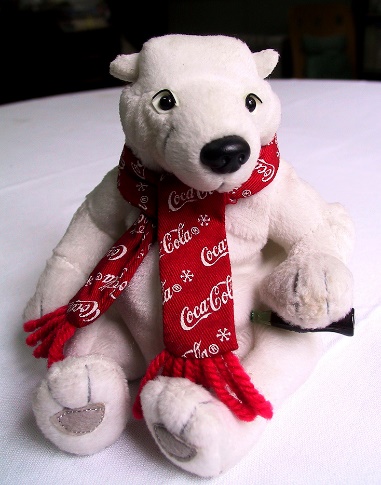 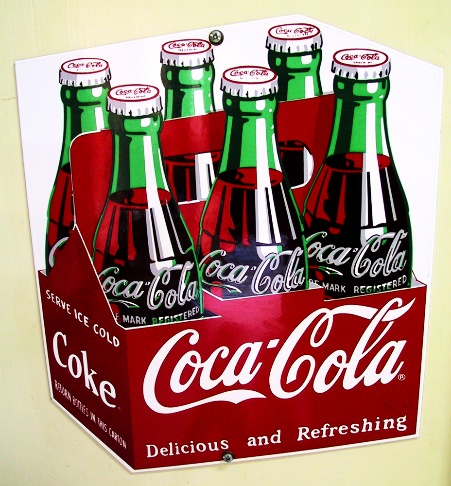 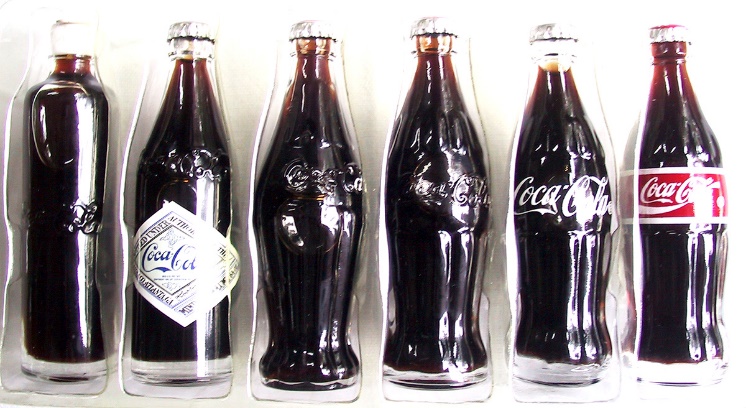 11
[Speaker Notes: 可口可樂基本上只是在賣涼水。雖然 Coke 確實有一些獨特口味，相當吸引人，但是終究還是涼水。能夠把涼水賣到這種地步、如此境界，的確有其不可輕視的一套。許多管理學課程，已經把可口可樂列為重要的 case study。
其實可口可樂所賣的，不只是涼水，而是其所附加的一大串印象，與所連結的個人經驗與夢想，這可能與神經的記憶力與連結有關。首先，可口可樂不斷地以種種方式灌輸到人們的腦海，尤其是與節慶、運動、特殊活動等『特別日子』連結。聖誕老人衣服的顏色，與可口可樂一定有關係。在二戰時期，可口可樂也免費提供給第一線的美國大兵，也藉此行銷全球，無孔不入。這種連結與腦中成像，使消費者對可口可樂產生極大的依賴感。即使在國外，美國人只要看到可口可樂，就好像看到老朋友，也真的是一種快樂的力量。麥當勞也有相同的效果，這兩家公司的本質非常相似。
衍生出來的結論是，即使是賣如此平凡的東西，若有高超的經營策略與行銷手法，加上一些觸及記憶深處的連結，就會造就出不平凡的成功。
我們這個年紀的人，所受到的美國影響非常重，比現代年輕人大很多。原因是，那時候所能接觸的外國資訊，只有美國文化。美國電影、可樂、牛仔褲、鄉村音樂、搖滾樂等，都伴隨著我們成長，也更能深刻體會可口可樂的本質與其衝擊的後座力。]
你對這些碳酸飲料的看法？
(1) 我只喜歡可口可樂
(2) 我只喜歡百事可樂
(3) 兩種可樂都可接受
(4) 另有嗜好都不喜歡
(5) 這個問題有點無聊
快樂的力量
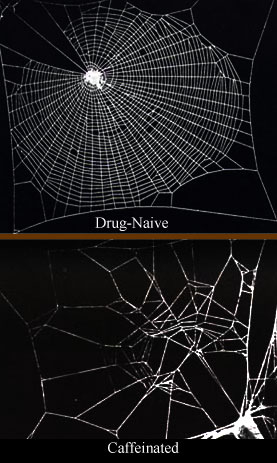 咖啡因抑制身體的『休息』信號
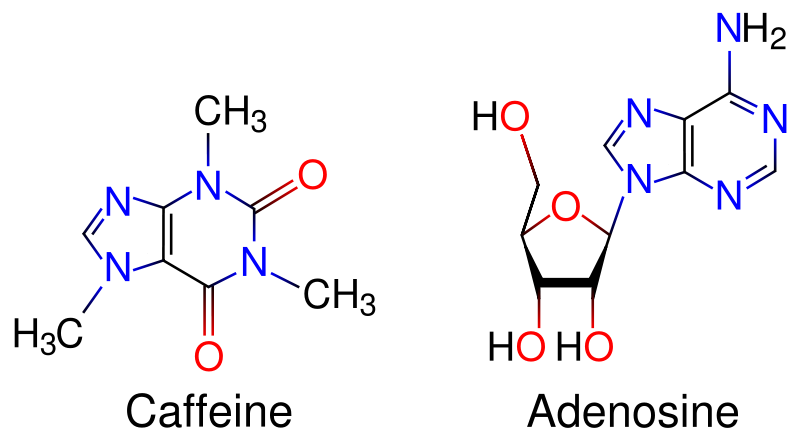 生
物
戰
爭
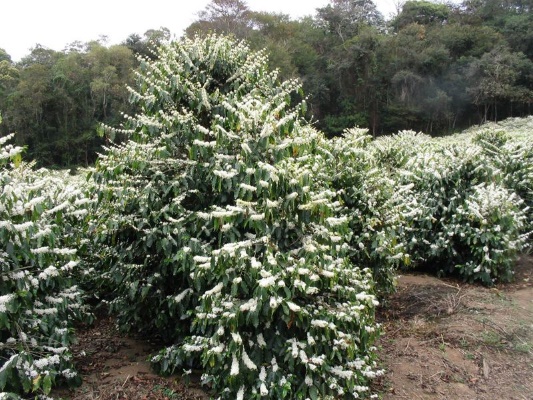 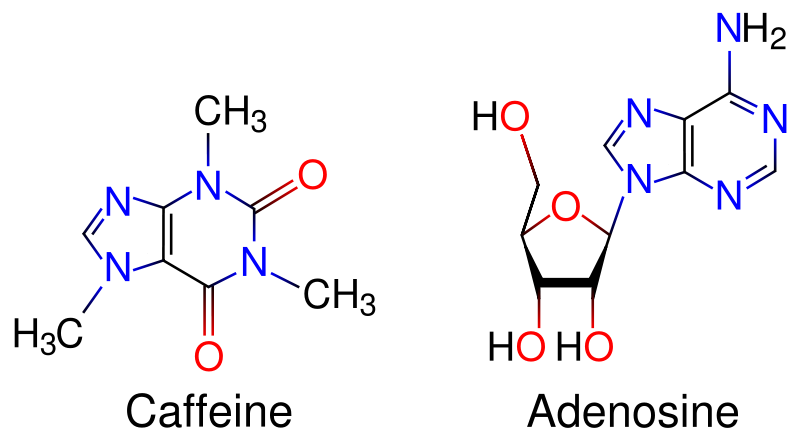 其他生物對咖啡因耐量低。昆蟲特別敏感 →
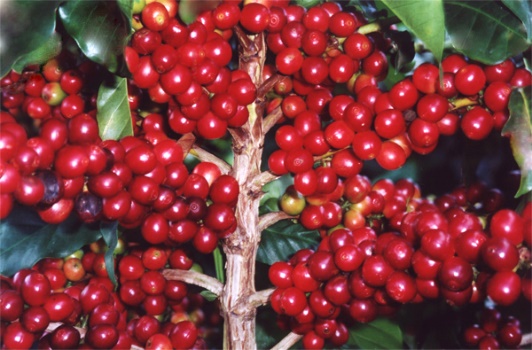 腺嘌呤核苷
咖啡因
mock 
以假亂真
加強 dopamine 作用
抑 制
↑ 腎上腺素
↑ 血腦柵通透
↑ 肝醣分解
↑ 血清素
↑ 排尿
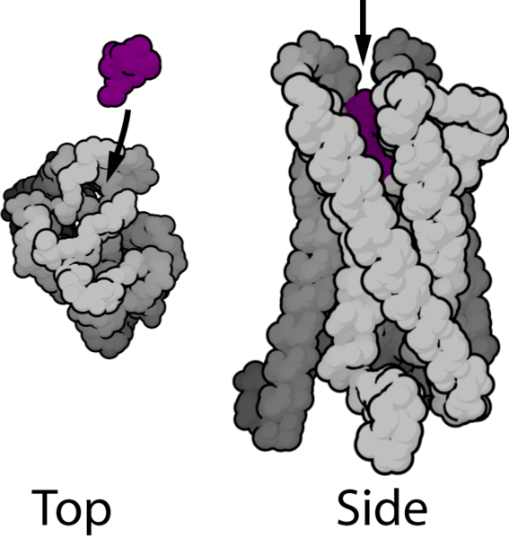 Key
刺激、興奮
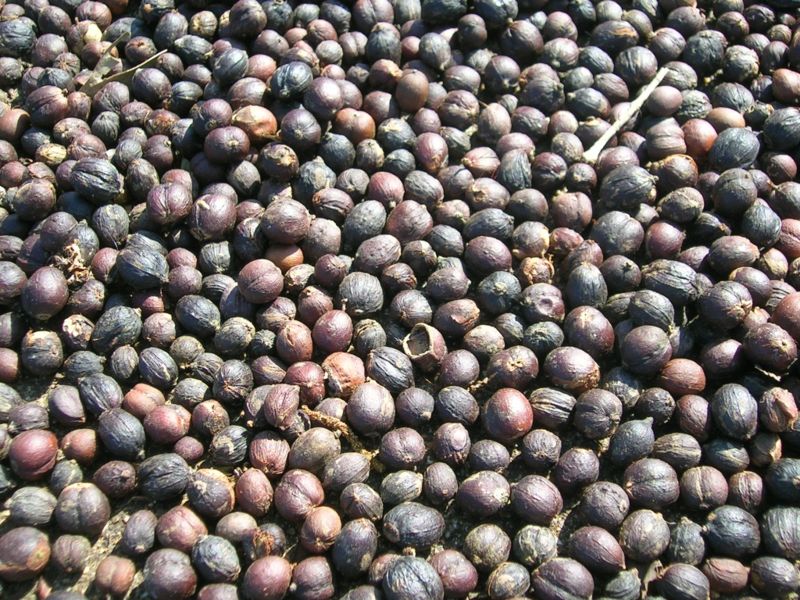 受
體
咖啡因含量標示
● 200~300 mg 以上
● 100~200 mg
● 100 mg 以下
Lock
細胞膜上的
專一性受體
植物的二次代謝物
咖啡原生非洲、南亞
400 mg × 7 日
300 mg × 18 日
許多中藥的有效成份
↑ 咖啡因耐受性
→ 禁斷現象
受體被抑制
後數目增加
休息信號
可可、罌粟
古柯、咖啡
13
WIKIPEDIA
[Speaker Notes: 咖啡因如何提神？會不會成癮？ 
身體內有一種物質，腺嘌呤核苷  adenosine，是屬於核酸的一種小分子，也是一種神經傳導物質，當與其專一性目標神經元結合後，這個神經元會受到刺激，然後對身體產生『休息』的信號。咖啡因的分子形狀與上述的 adenosine 很像，大量引用後會抑制 adenosine 與休息神經元的結合，因此抑制『休息』的衝動，讓喝太多咖啡的人一直醒著。
Adenosine 被抑制的結果，也會造成 dopamine 傳導的作用，因此也有興奮的作用。而咖啡因對巴金森病人，有減緩發病的作用，但這點目前還無定論。
當我喝太多咖啡的時候，發現一個現象，就是睡不著但也無法唸書，有點像醒著的睡眠者 (行屍走肉)。咖啡最好用在白天該工作的時候，用來克制想睡的意念，或者增加做事的效果，而不要在晚間為了開夜車，想要刺激提神，此時身體其實應該要睡覺的。]
快樂的力量
受體 receptor 接受信息並傳入細胞以啟動反應
我們看招牌以便找到所需要的服務，細胞表面也都有其招牌 (受體)，引發細胞內種種生理功能。
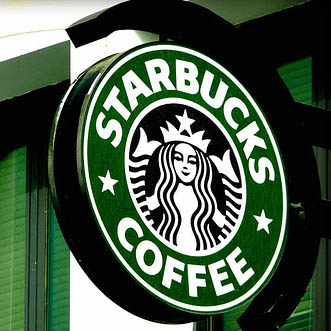 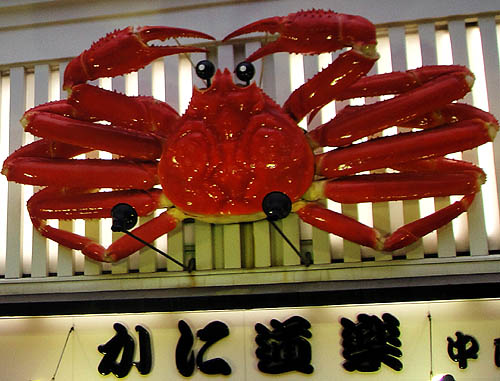 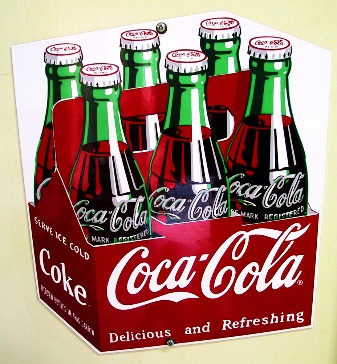 受體就是細胞的招牌
當信息分子找到其目標細胞，就與細胞表面的專一性受體結合，引發細胞內一連串傳導反應，啟動生理功能。
細胞信息傳導
信息
分子
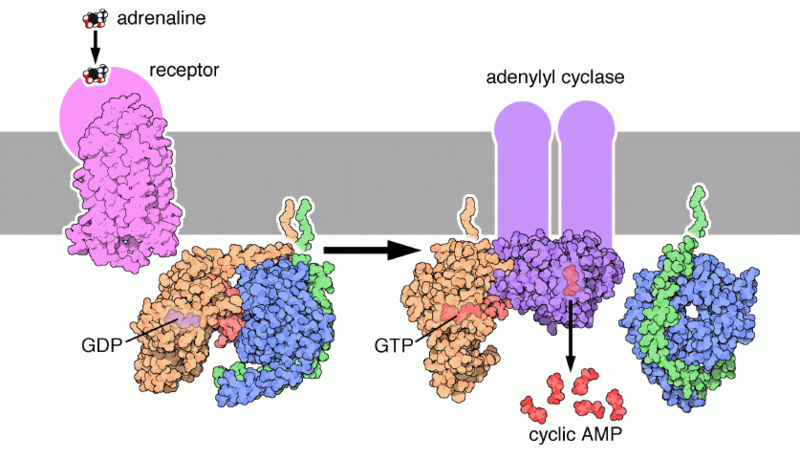 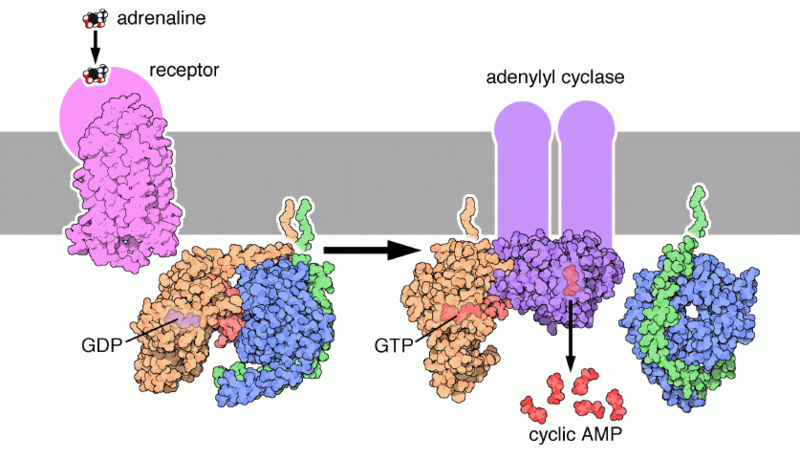 (腎上腺素)
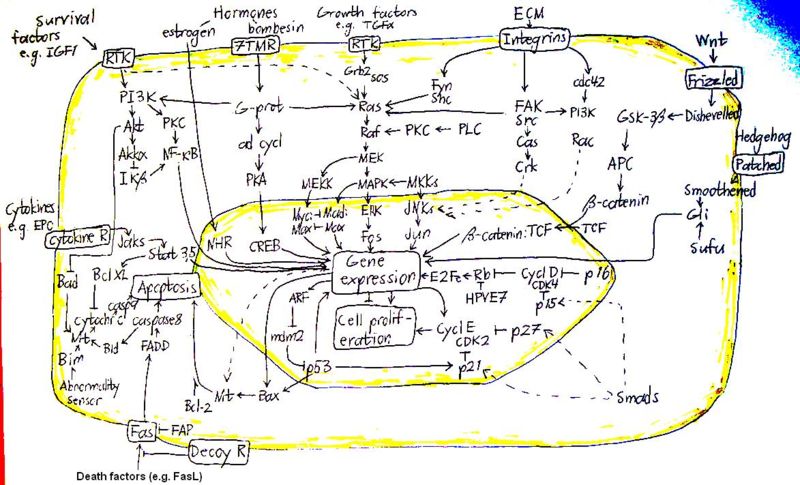 (細胞外)
受 體
離   開
抑制分子
打  開
(細胞內)
二次信息
Second
messenger
進入
細胞核
心臟、血管、
支氣管...
各類細胞有各種功能，有些是刺激性的、有些抑制性，通常不只一種。
啟動反應
14
WIKIPEDIA
[Speaker Notes: 『受體』可說是細胞功能的基礎單位。受體基本上存在於每一個細胞，是細胞間功能協調的關鍵者。而生物的千萬種細胞，各有不同的功能，並以『受體』呈現在細胞的最外圍表面 (細胞膜上)，作為該細胞內外的專一性聯繫關鍵。]
你對神經傳導物質的看法？
(1) 幾乎決定人類的喜怒哀樂
(2) 大部份都是大分子所構成
(3) 組成種類非常多樣且複雜
(4) 其分泌失調可能造成疾病
(5) 受到身體其他功能之調節
(5) 15:33 - 18:20 [4]
請選出不適當者：
快樂的力量
神經或生命的流動 (Flow) 可能是快樂的重要因素
生命的密碼流暢解讀
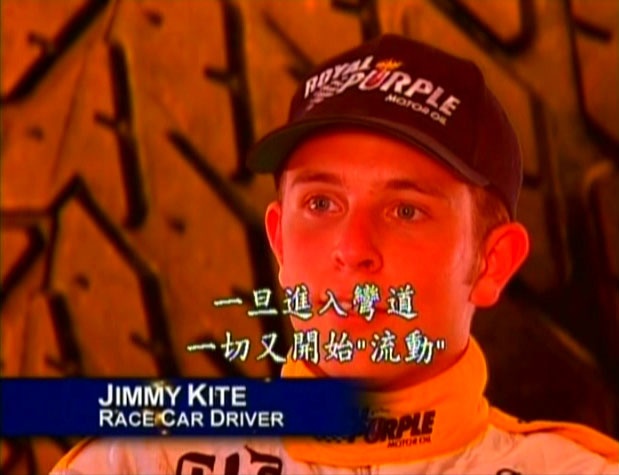 Jimmy
DNA
↓
RNA
↓
蛋白質
Flow
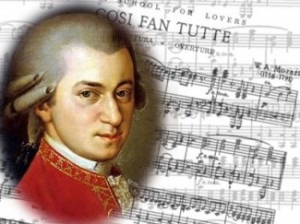 音樂旋律的流動節奏
流暢的莫札特音樂
達爾文提出演化論
生命必須流動，而不是一灘死水。透過生命的流動，開拓新的視野、經驗與感受，以自力尋求自身的快樂圓滿。實實在在、豐富人生。
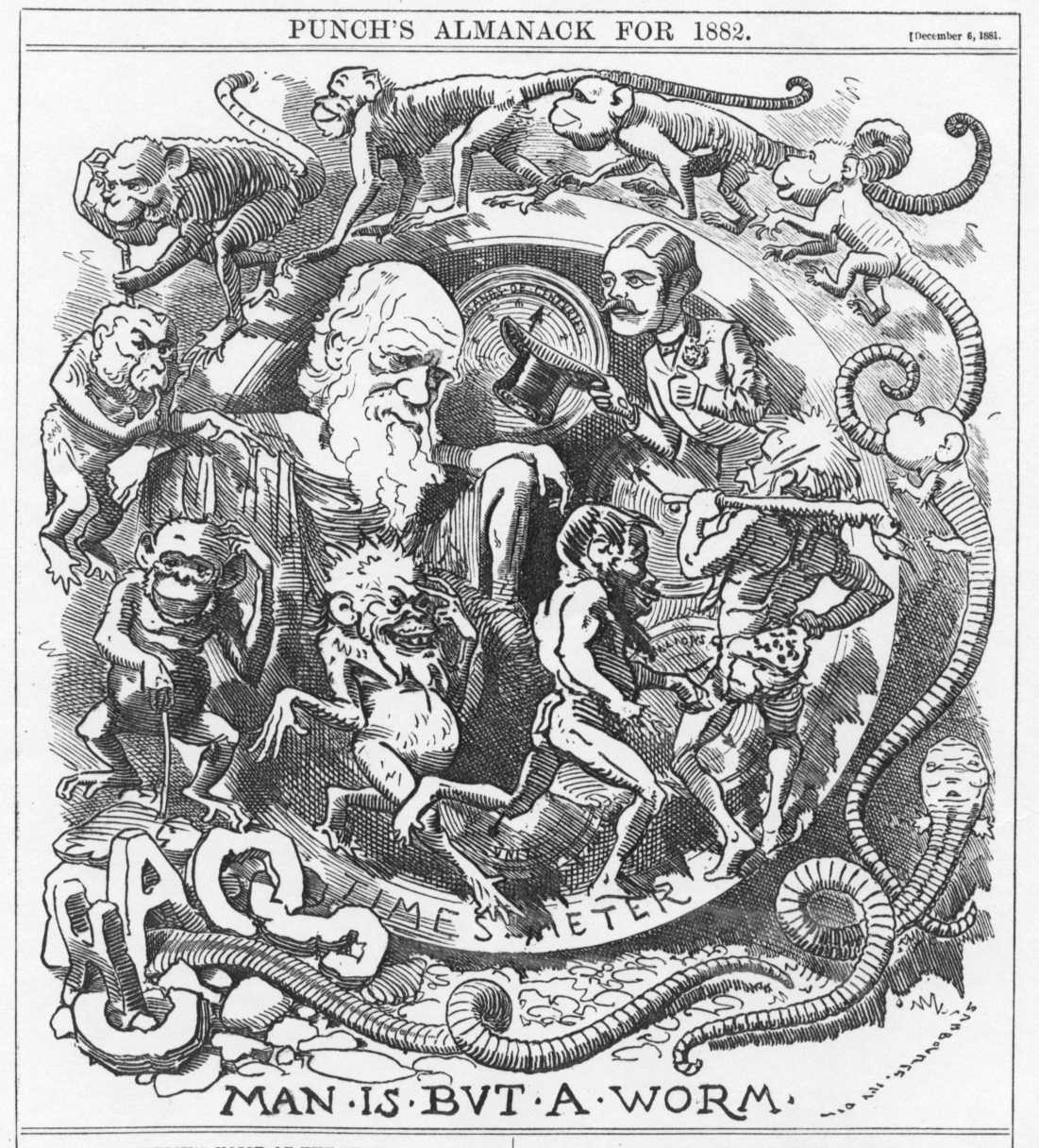 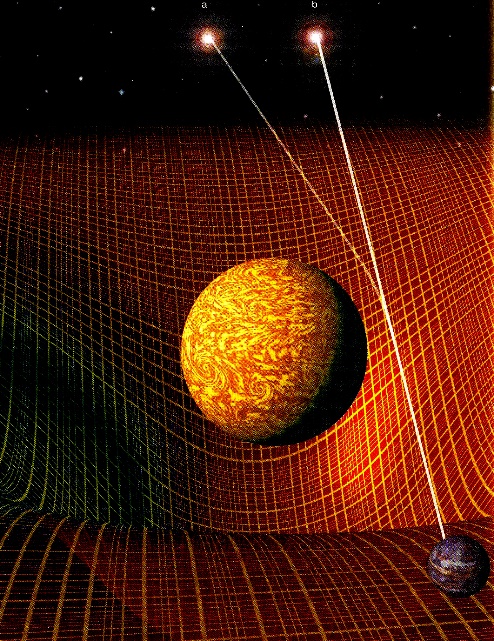 數萬年來的人類活動均如是。
TED Flow: The Secret to Happiness (2004)
愛因斯坦
提出相對論
16
通宇宙 貫古今
WIKIPEDIA
[Speaker Notes: 回到神經的主題，神經網路追求的就是神經細胞間的流動，這種流動在巨觀或微觀上都可見痕跡，深深影響人類所有的精神或物質活動。
賽車追求速度的流暢，遺傳物質追求其自身的傳遞流動，歷史上人類不斷探索地球，在各大洲海洋上流動，達爾文在時間的座標上奔馳，得到千萬年來物種演化的流動模式 (演化論)，愛因斯坦在宇宙的無限空間上想像，歸納出相對論的時空關係。
想想你有什麼 Flow？]
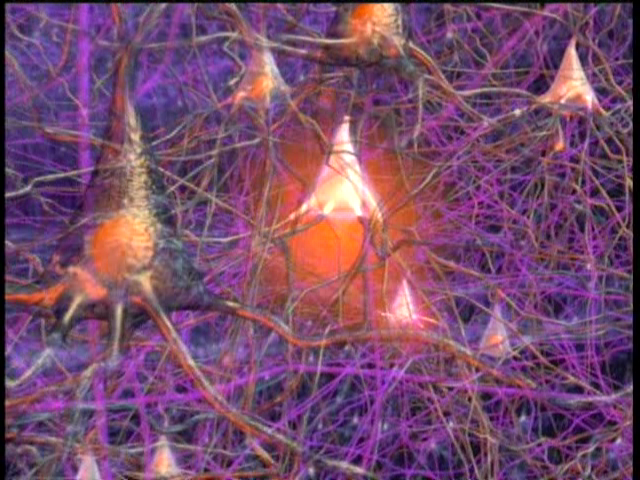 腦 中 流 動 網 路
看兩個神經細胞在連結
我們這輩子都在建立腦中的神經網路
每一個人的腦中網路都不太一樣
這個網路決定你一生的故事
神經細胞網路運作可能有那些行為？
『信息放大、多樣反應、記憶效果』
恐懼是什麼？恐懼完全沒有好處嗎？
『恐懼是正常生理，讓生物遠離危險』
開夜車為何要喝咖啡？
『咖啡因抑制了休息信號，無法入睡』
細胞如何把外面的信息傳入細胞內？
『外部信息與細胞膜上專一受體結合』
『結合後細胞膜內面引發一連串反應』
RV (1 + 3)
關鍵名詞
神經元 neuron
突觸 synapse
髓鞘
神經傳導物質
多巴胺 dopamine
安非他命 
腦啡 endorphin
罌粟 鴉片 麻啡
皮質酮 cortisol
自然殺手細胞 NK
古柯鹼 cocaine
咖啡因 caffeine
禁斷現象 withdraw
受體 receptor
信息傳導
生命的流動 Flow
討論問題
Q
(1)	請例舉流動在微觀或巨觀的一些現象。
(2)	咖啡因與古柯鹼都會影響神經細胞的生理作用，為什麼絕對不要去碰古柯鹼？
(3)	為何我們的第一個念頭很重要？第一念頭產生之後，接著會有何種效應？
(4)	如何面對焦慮或恐懼？
(5)	若人類喜怒哀樂都是由細胞與分子所控制，那麼人生的價值究竟何在？
綜合問題 (任選一題)
Q
(1)	若科技可以完全複製一個生理條件相同的生物，而你有一條相處 14 年的狗狗剛剛離世，你會不會去複製？為什麼？
(2)	認知了人類是生而不平等，會使你的人生更加快樂？或更不快樂？為什麼？
(3)	雖說人的一生，就是在寫一本以自己為主角的小說，但這本小說一定會牽涉到其他人物角色，這將衍生何種意義？
綜合問題 (任選一題)
Q
(4)	錯誤是演化最重要的機制，因此生物學家「容錯」度比較高，可容忍他人的一些失誤，但對其自身有何正面意義？
C01 單元架構
History:
2018/12/17 春雨講堂 (1)
2019/09/18 臺科大 108-1
2019/10/28 春雨講堂 (2)
NOTES:
(1) 
(2) 
(3)